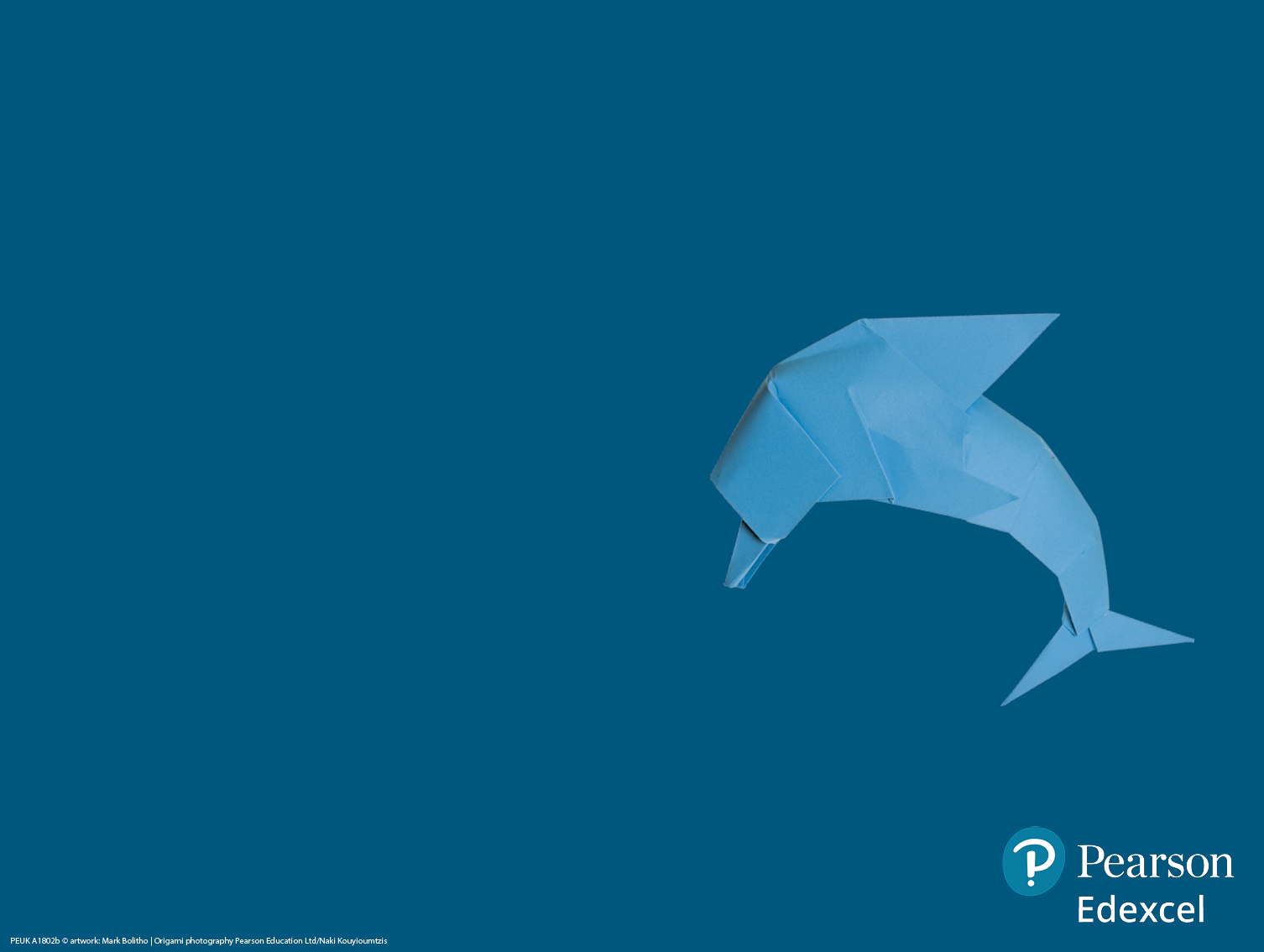 Pearson Edexcel 
GCSE (9-1) Mathematics

Support update
Autumn 2021
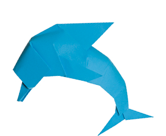 June 2021 Series – Key support
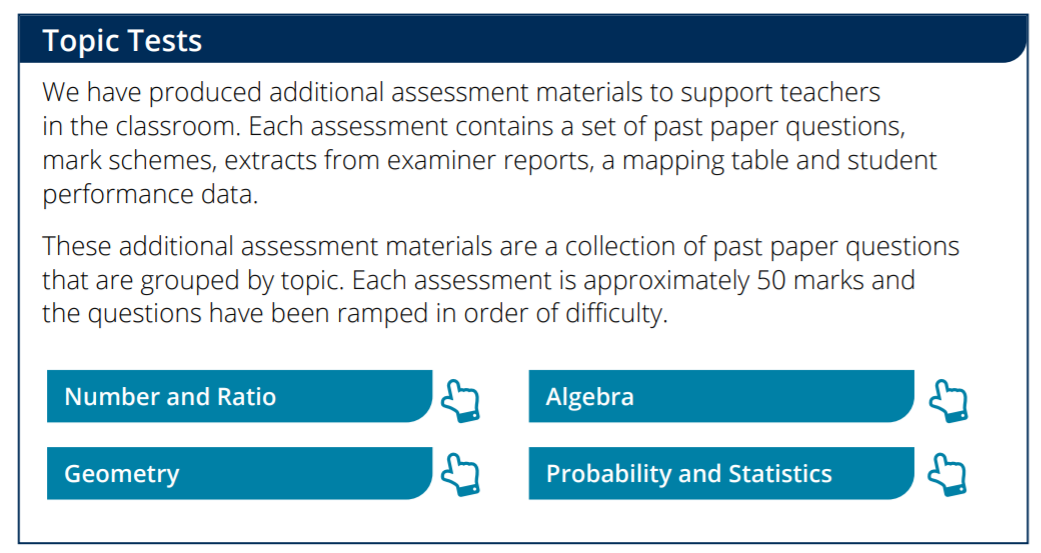 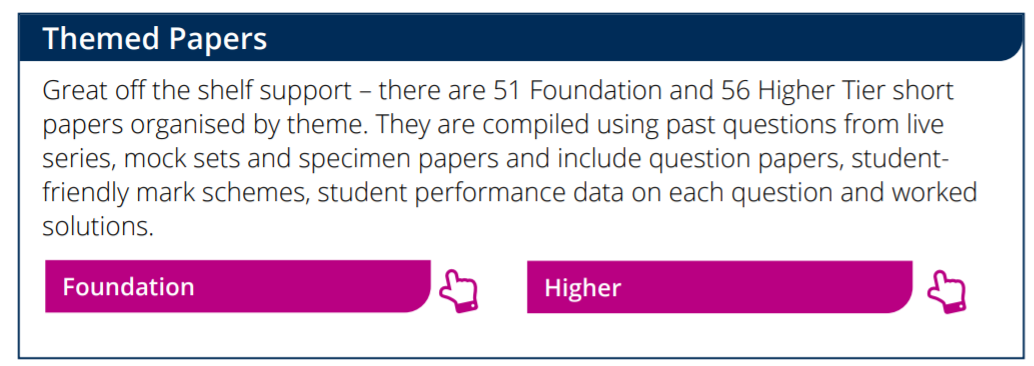 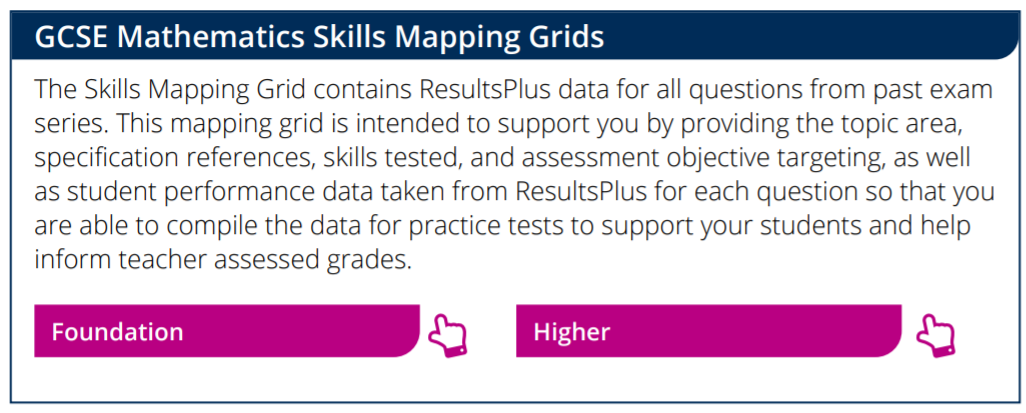 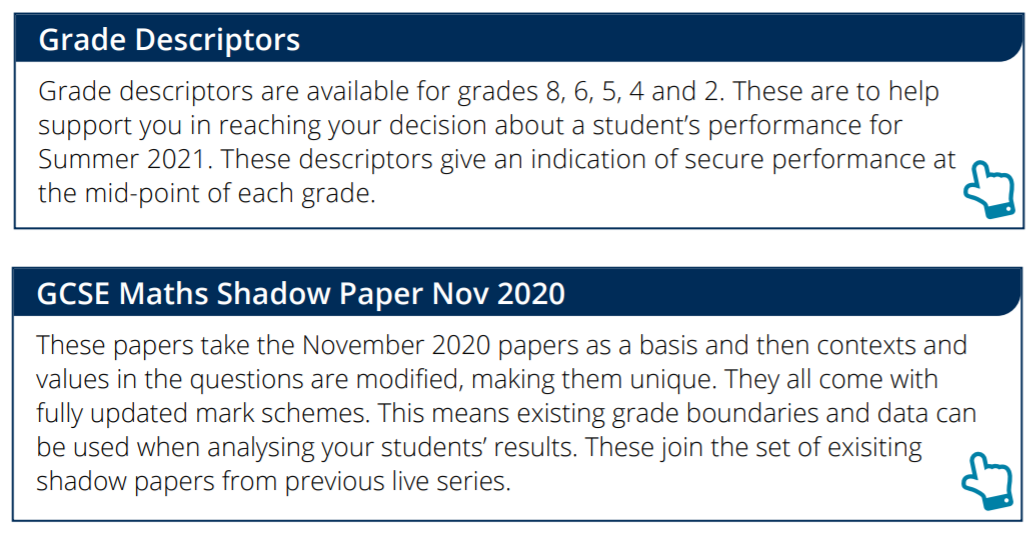 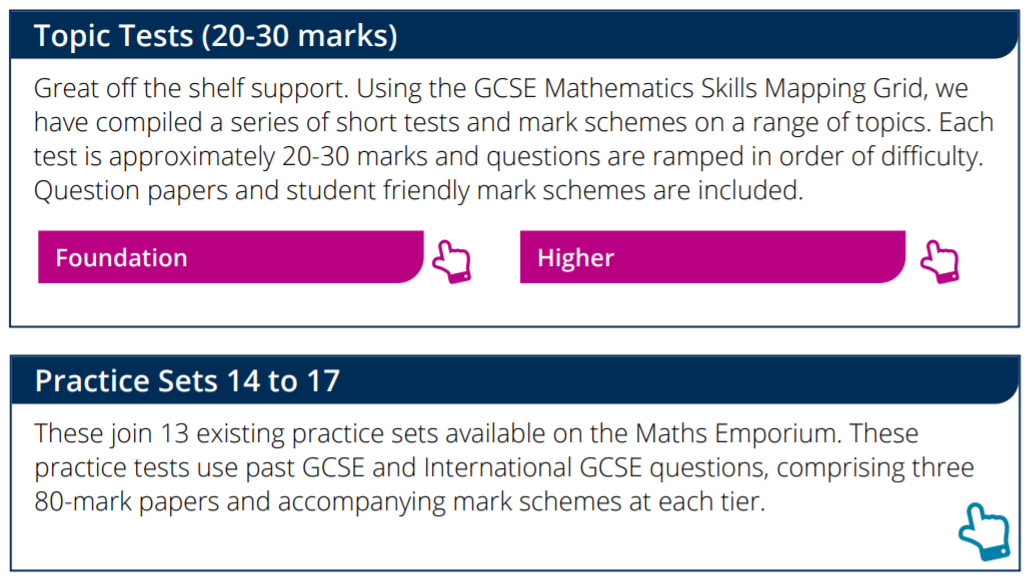 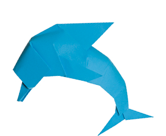 June 2021 Series – Key support
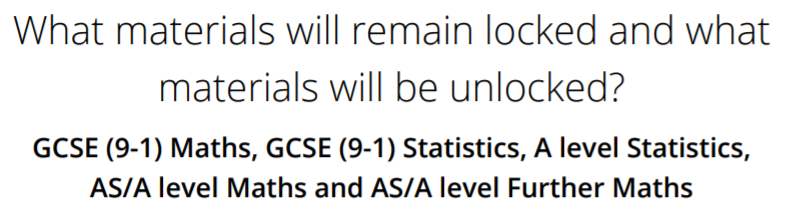 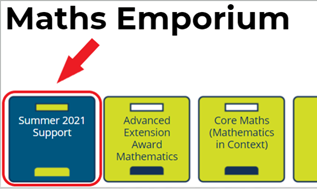 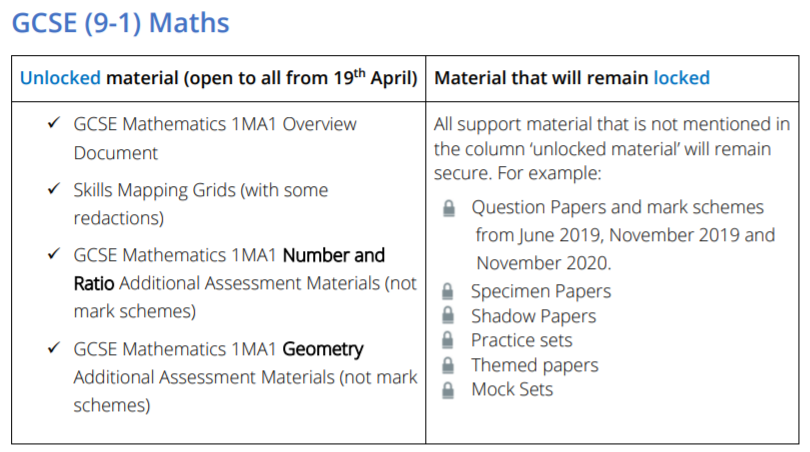 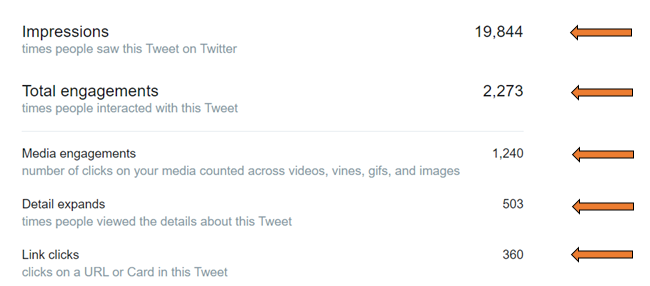 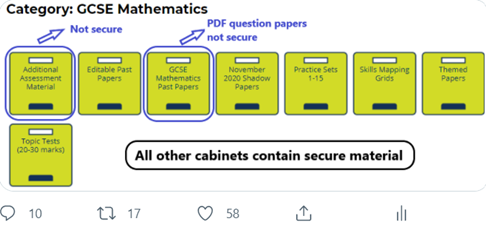 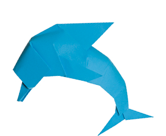 Our Customers are Our Priority
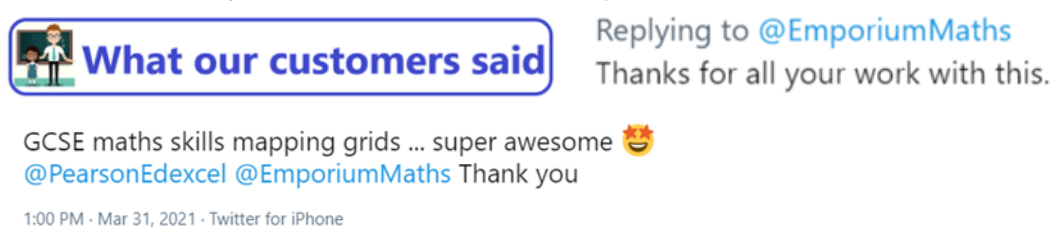 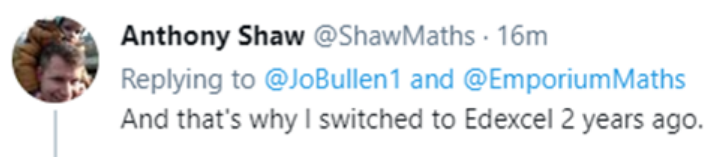 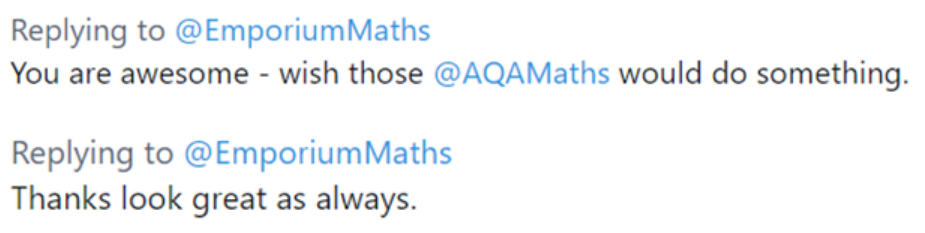 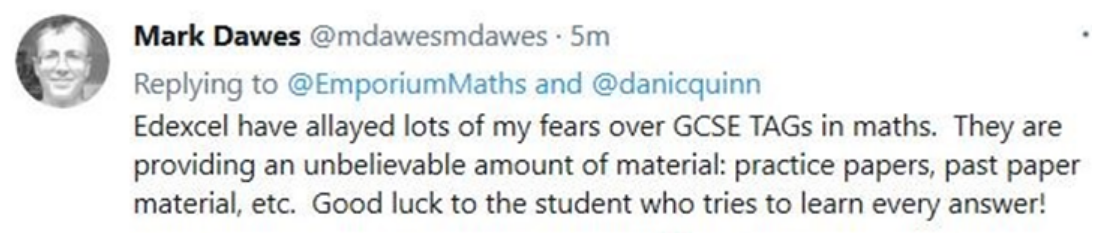 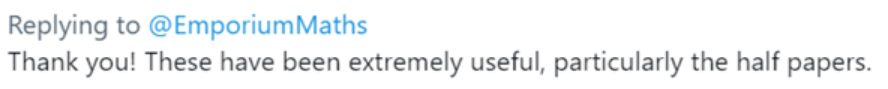 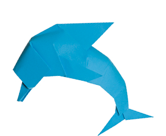 Summer 2021 TAG Statistics
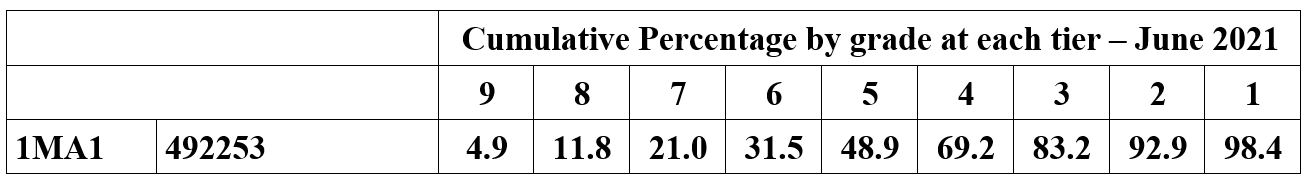 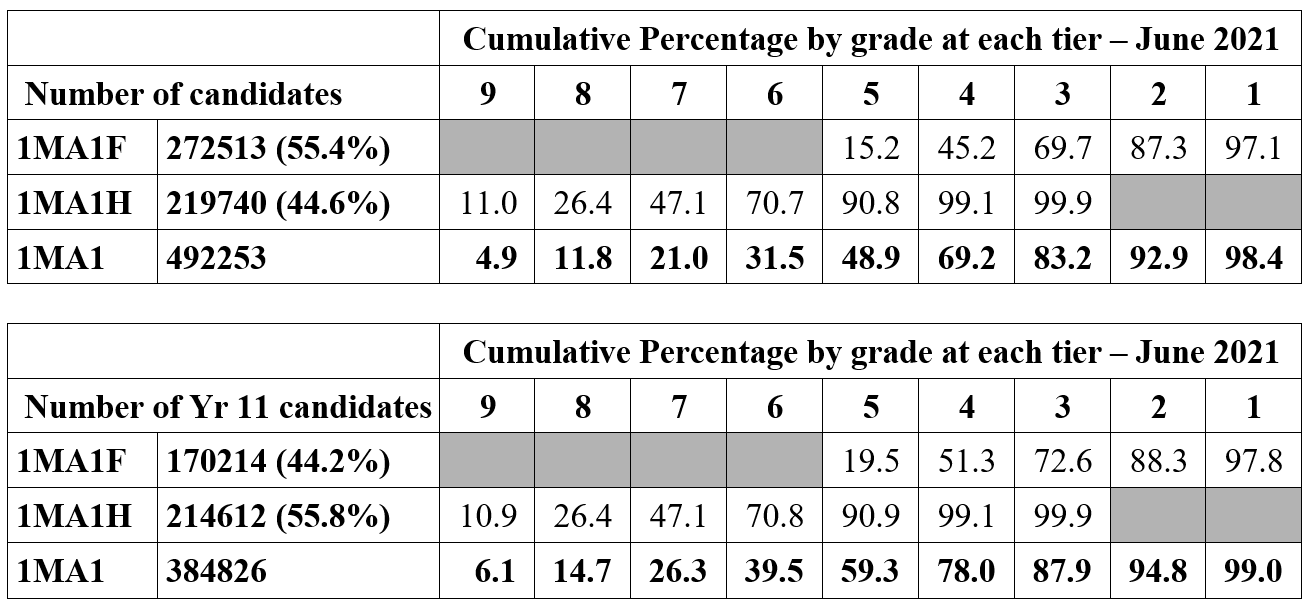 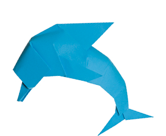 CAG vs TAG Statistics
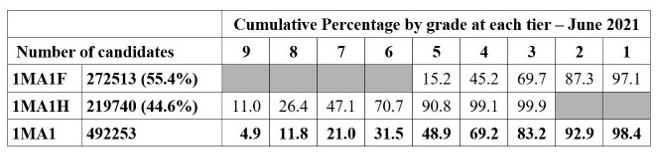 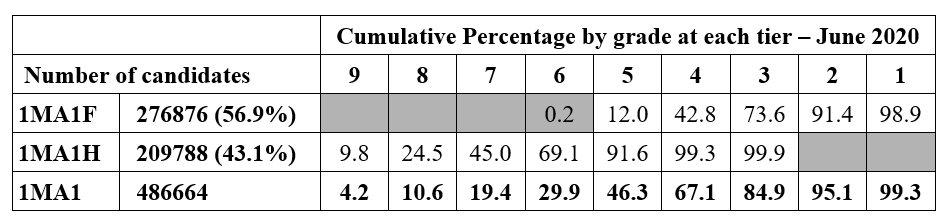 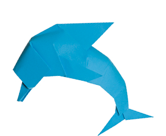 November Series – Key dates
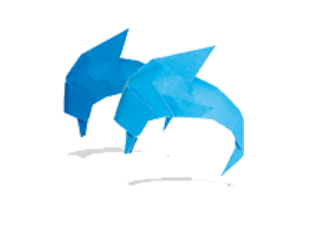 Summer 2022 Support
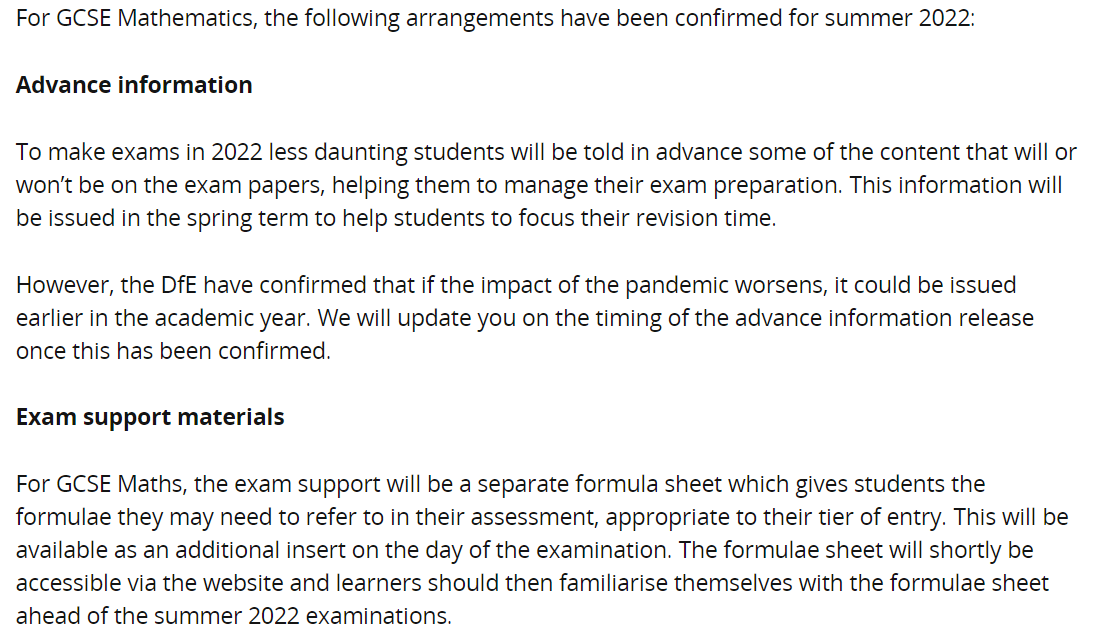 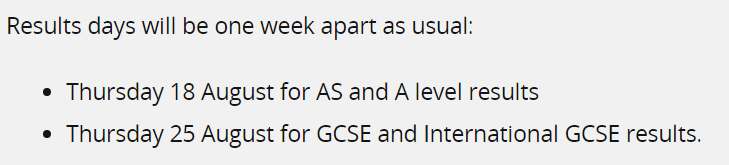 8
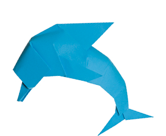 Case studies
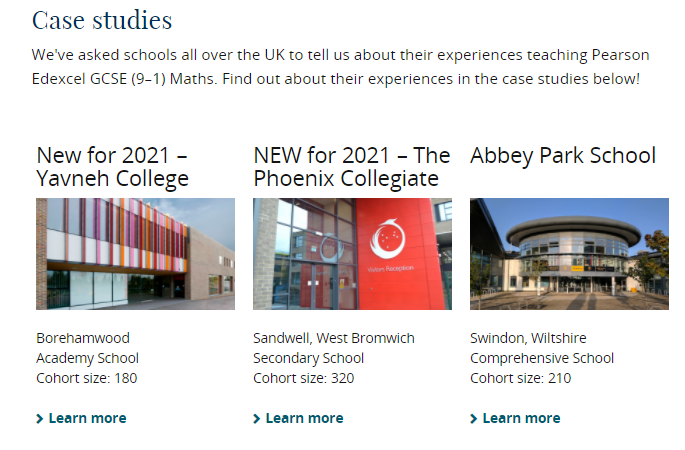 Link here
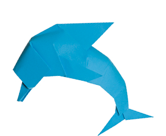 Practice Papers
GCSE Mathematics November 2020 Shadow Papers 
More topic tests on the emporium, ~ 20-30 marks each 
17 Practice Sets
AO3 Bronze/Silver Gold papers 
Enhanced Skills Mapping Grids - collection of the last 7 series of performance data
KS3 Maths support – Escape rooms and Key Skills at KS3
Free diagnostic tests for GCSE Maths here

Foundation Tier Themed papers and Higher Tier themed papers  

Free Pearson Revise Posters and Teacher Guides - 3 sets of Pearson Revise Posters (6 in total) and two accompanying Teacher Revision Guides which have a focus on the topics new to Foundation and Higher Tier in the GCSE (9-1) Mathematics specification. Teacher's guide to new topics to Higher and Foundation Tier, and new topics to Foundation tier only can be found here. 

GCSE Maths Lessons - recordings of a range of GCSE Maths topics that focus on real-life problem solving.

Key GCSE Maths support PDF  - a quick guide to our key GCSE Maths resources available.  

Our new and improved GCSE Maths November 2020 Exemplars which exemplies AO2 and AO3 questions can be found here.
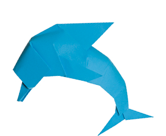 Marking / Standardisation  Support
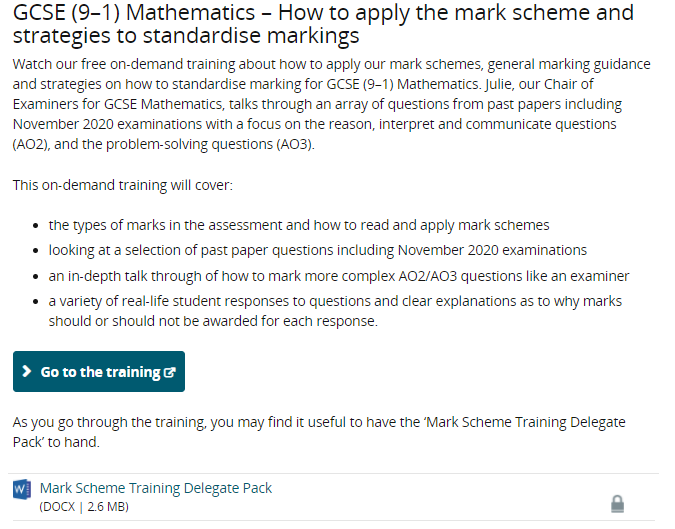 Link here
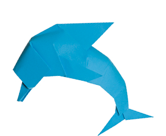 Marking / Standardisation  Support
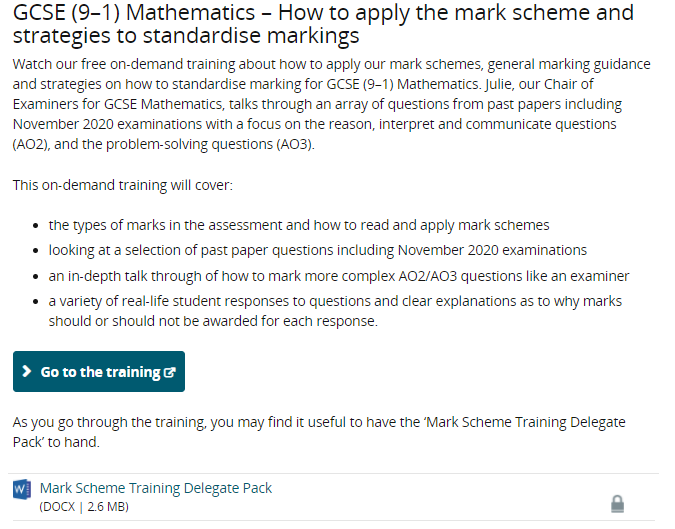 1. 


2.  Mark scheme training video – past network recording – link here

3. Grade characteristics – link here

4. Standardisation Packs, Higher/Foundation – November 2020 – link here

5. Marking training pack – link here
Link here
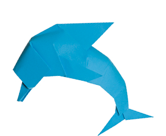 Coming Soon
Mock Set 7 (January 2022)

GCSE Gold Silver Bronze November 2020 Papers

GCSE Statistics Shadow Papers

Edexcel Awards Themed Papers 

Myth busting for ELC and Edexcel Awards 

Mark scheme training updated

DE&I – Maths Activities 

1 year Crossover SoW
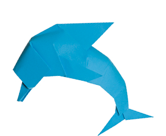 Maths Emporium
The Maths Emporium  contains a rich source of resources for GCSE Mathematics teachers. This includes: 
- shadow papers, 
- themed papers with worked solutions, 
- 17 practice sets, 
- AO3 Bronze, Silver, Gold practice papers 
- common question papers, 
- mock papers (Mock Set 6 can be found here)
- past papers, mark schemes, examiner reports,
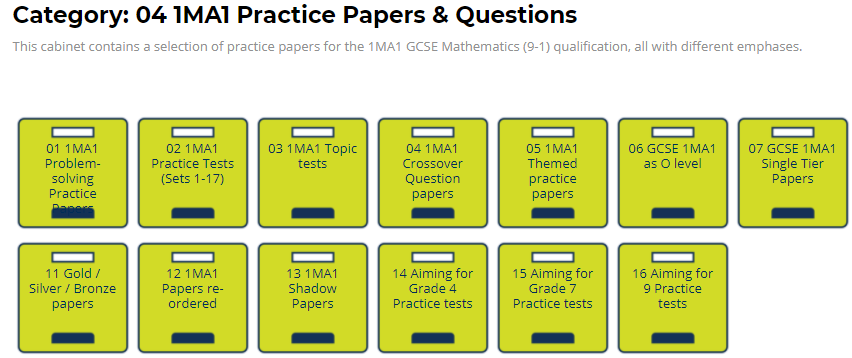 If you are not registered with the Maths Emporium, ​you can sign up using the Login/ Register button at www.mathsemporium.com.
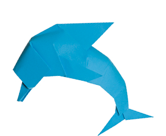 GCSE Maths Transition to A level Maths
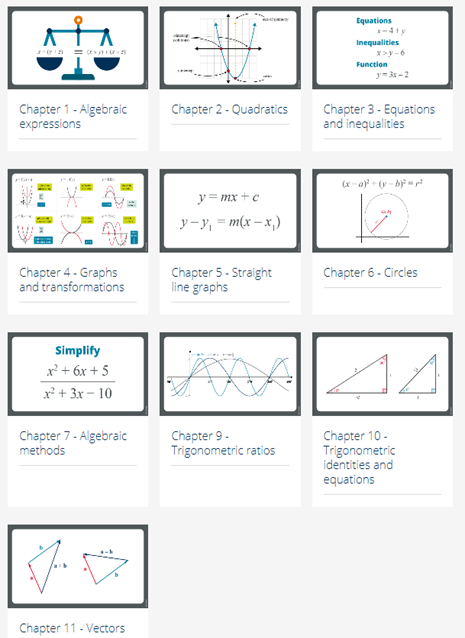 The transition from GCSE to A level Maths can be challenging but, with plenty of practice, it most certainly is a rewarding experience. The chapters below focus on activities which help students to master the key skills that are needed in both AS and A level Mathematics. The topics are mainly those found in the overlap between GCSE and AS mathematics.

We have over 123 FREE videos 
10 Chapters 
Practice Questions
End of Chapter Exam Questions


More information can be found here
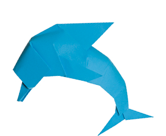 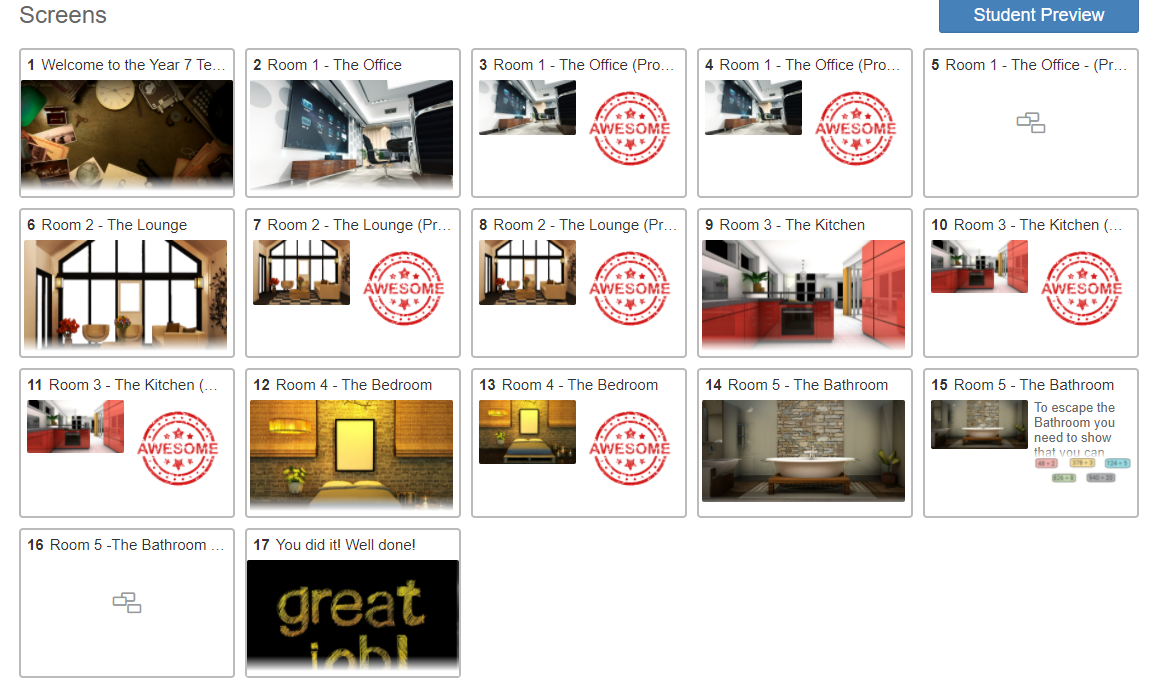 KS3 Maths
Key Skills at KS3 – Year 7, 8 and 9 

Escape Rooms – link here
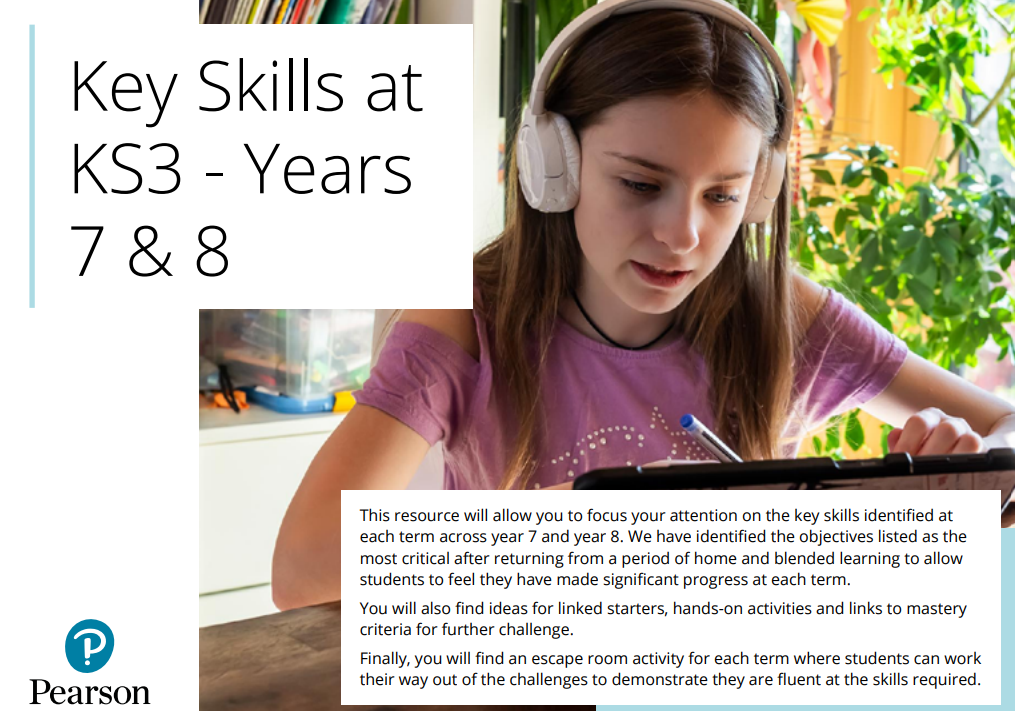 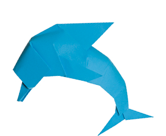 Diversity and Inclusivity in Maths
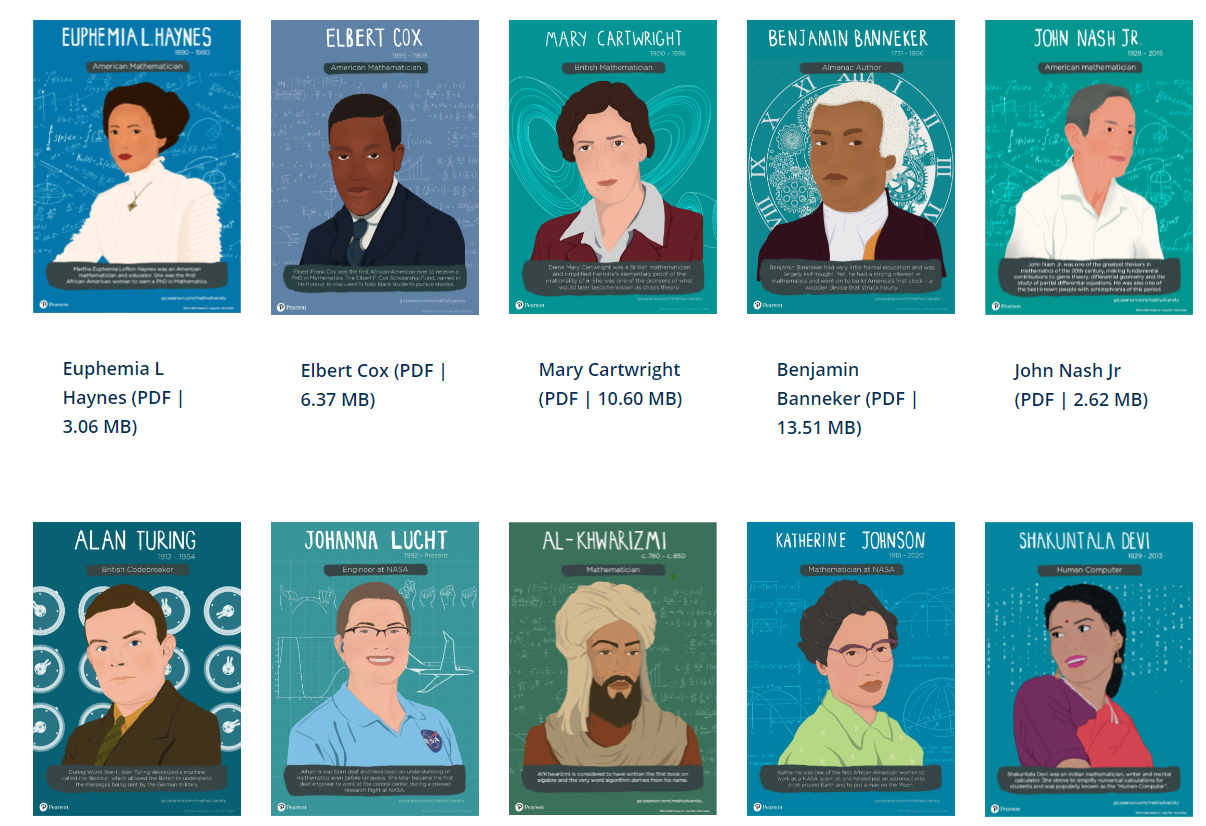 Famous Mathematicians and Comprehension tasks Posters
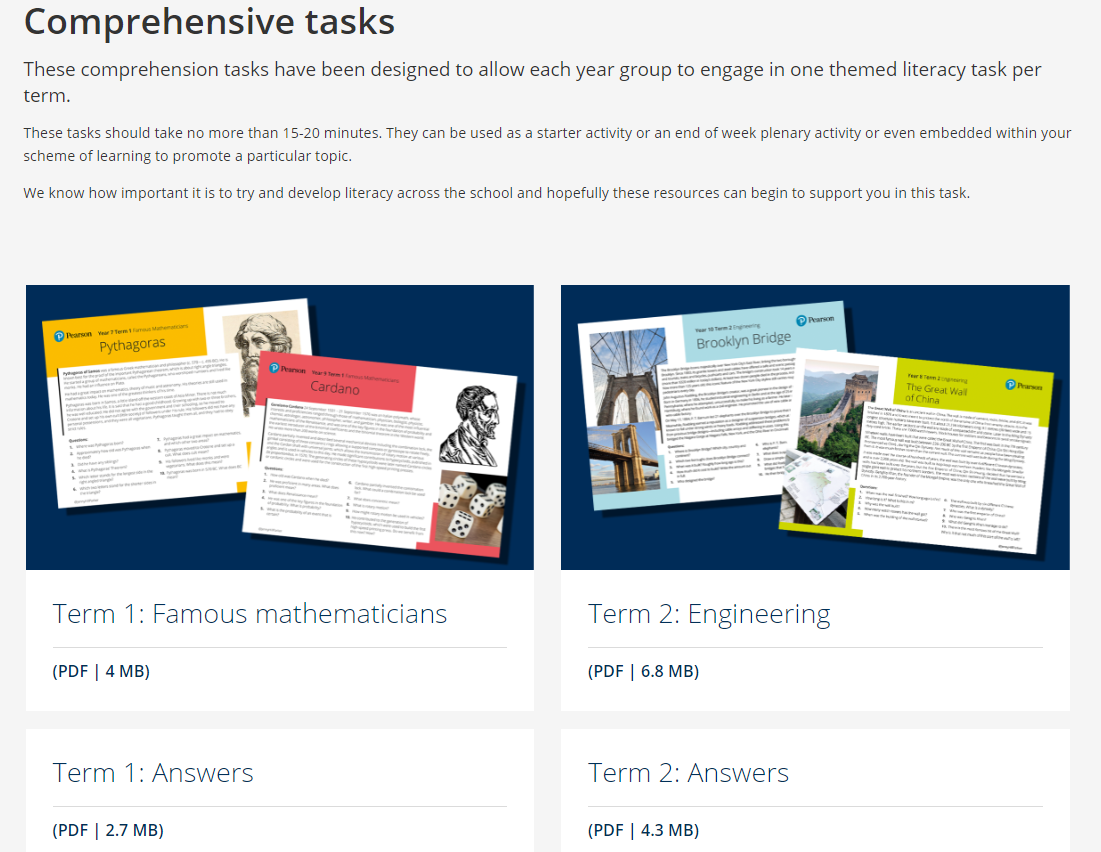 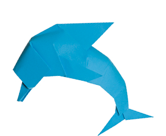 Upcoming Networks
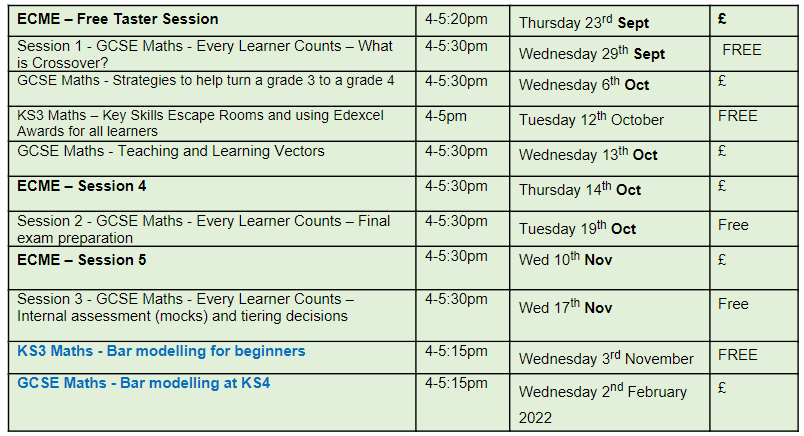 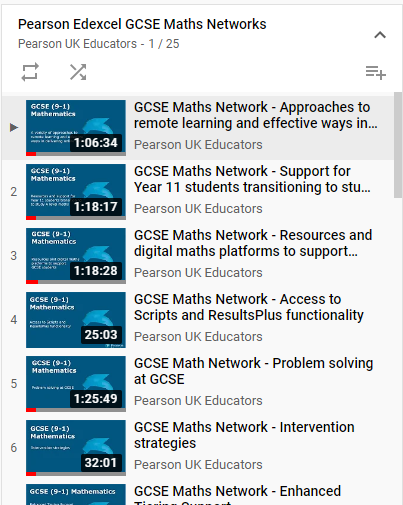 We regularly add new networks to the list. 
Browse and book our networks here.

You can watch a selection of past network recordings here.
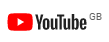 18
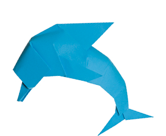 NEW Course: Early Career Maths Teacher Essentials
Who is this course for? 
This series of short modules is aimed at: 
Early career or trainee maths teachers  
Non-subject specialists who intend start teaching maths 
A teacher returning to the profession after a career break 
Anyone who would like to pursue a career as a maths teacher
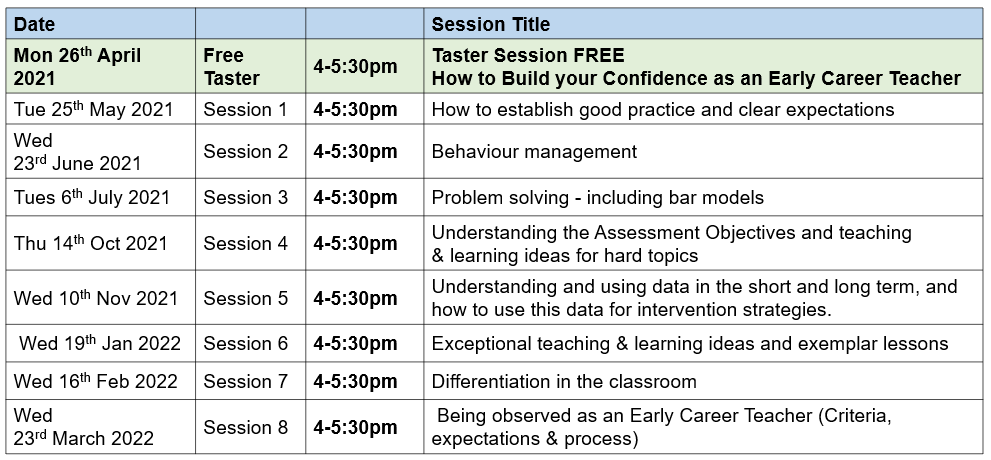 19
Browse and book our networks here
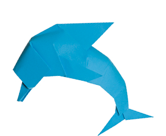 NEW Podcast: The Right Angle
The Right Angle invites topical discussions, debates and insights from a range of thought leaders, award-winning maths educators and facilitators.  Our subject partner hosts, Mark Heslop and Nicola Woodford-Smith lead conversations on themes such as the evolution of technology to support learning, student engagement and diversity and inclusion across the education of mathematics.
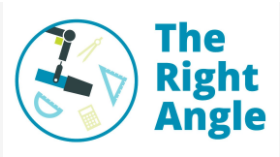 Ep 01: 'Addressing the gaps' with Nicola Whiston
In our first episode, Nicola chats to award winning Nicola Whiston, Director of Maths at Ormiston Horizon Academy. They discuss how to engage learners from disadvantaged backgrounds as well as how to approach some lost learning due to the pandemic.
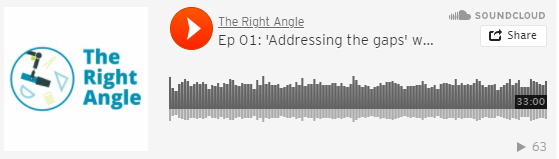 20
Click here to listen